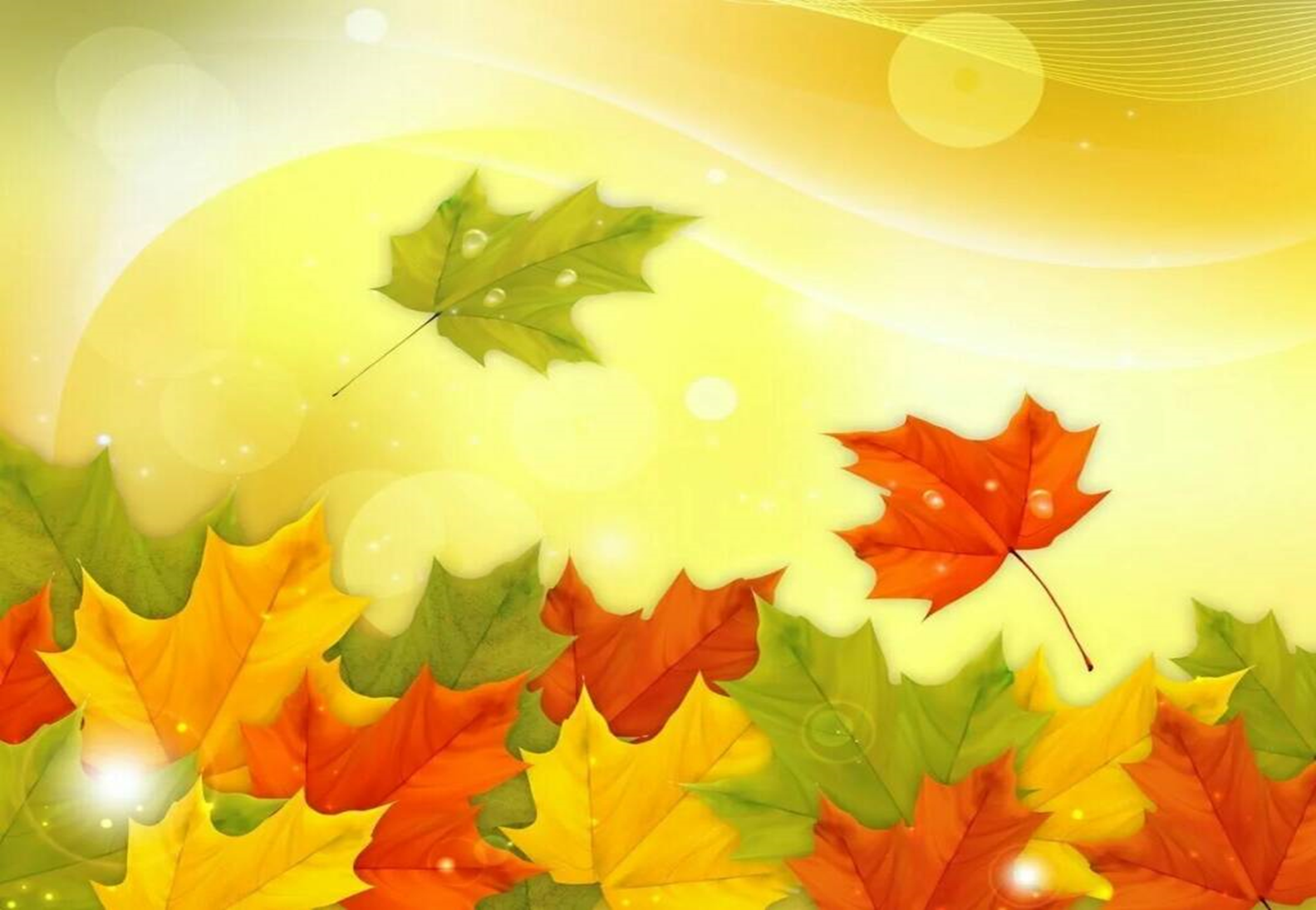 «Осенняя ярмарка» группа 10 «Нарциссы»
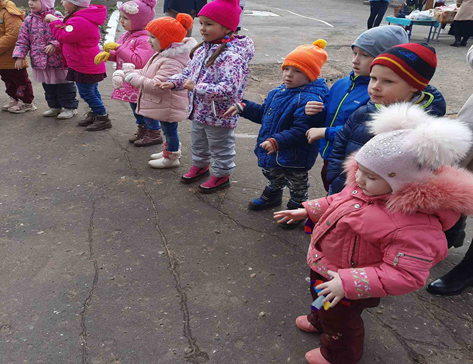 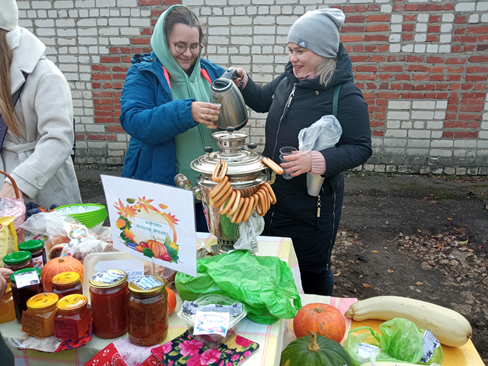 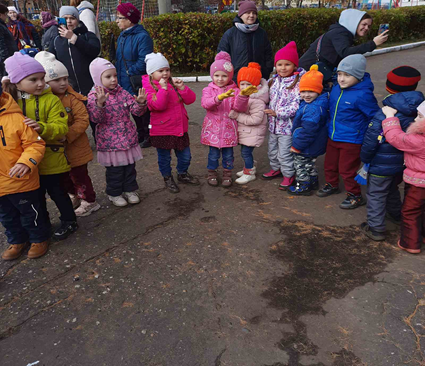 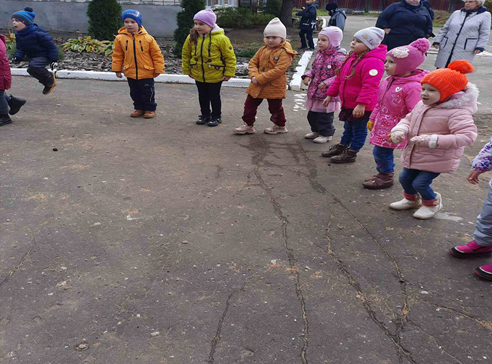 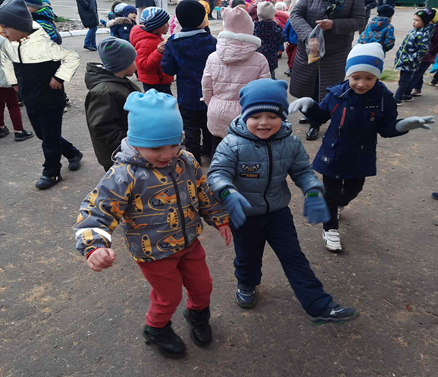